Základní koncepty rabínského judaismu 7
Halacha – rabínské právo
Některá relevantní hesla ve skriptu
Halacha
Minhag
Posek
Bejt din
Studium
Cheder
Ješiva
Bejt midraš
Pilpul
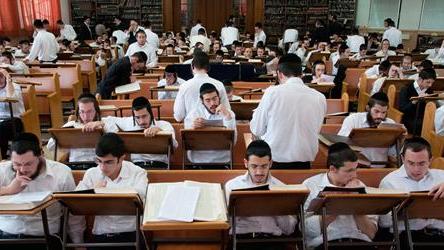 Základní pojmy
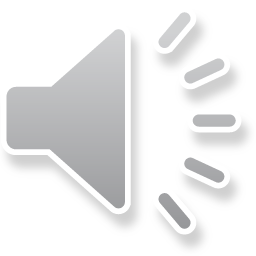 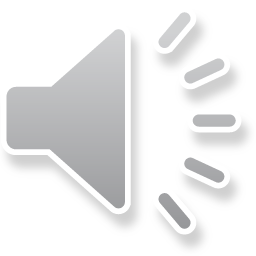 Halacha – náboženské právo, sloveso „halach“ – jít. Halacha je tedy systémem, generujícím nábožensky podložené normy, podle nichž má židovský člověk žít.
Slovo halacha ale také označuje konkrétní zákon platný zákon. Lze otevřít debatu o tom, zda je artičok košer (https://www.timesofisrael.com/romes-jews-reject-israel-artichoke-dictat/) a ptát se, jaká je halacha? Tedy jaký je zákon?
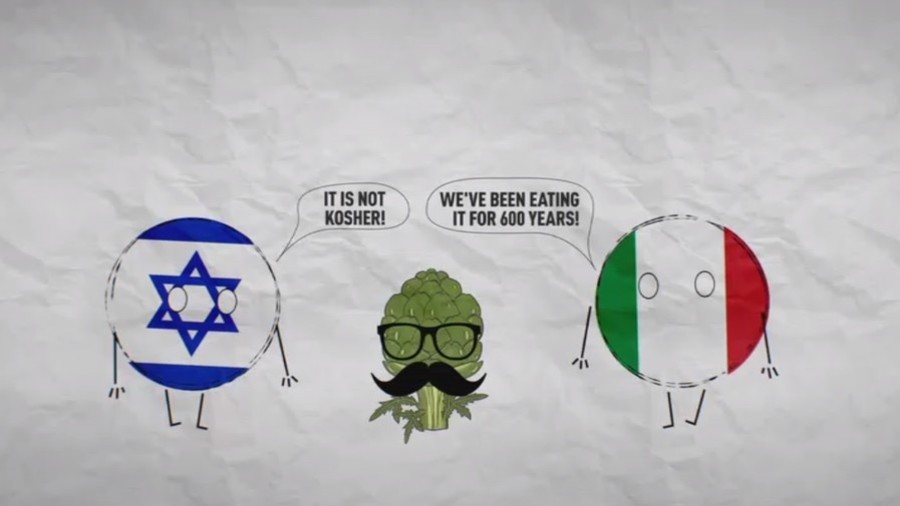 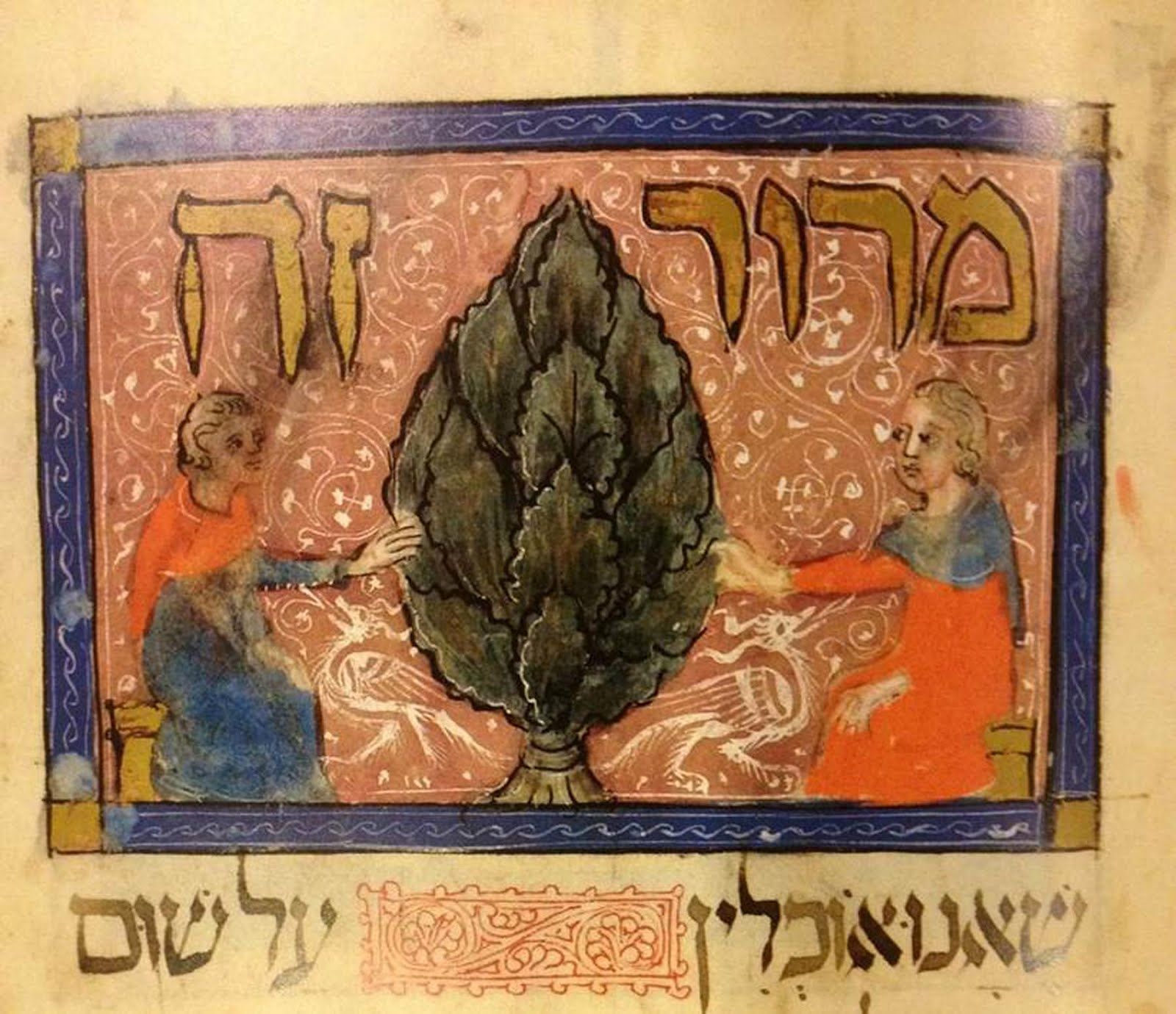 Zdroje rabínského práva
Hebrejská bible
Babylónský talmud
Místní židovský zvyk

Viděli jsme již, že rabínský judaismus je velmi inovativní a nelze jej chápat jen jako rozvinutí starších forem judaismu. I samotné odvozování práva a konstrukce zákonů a pravidel, podle nichž se Židé v daném období a místě řídí, podléhá změnám.
Příklad: Zákony Šabatu
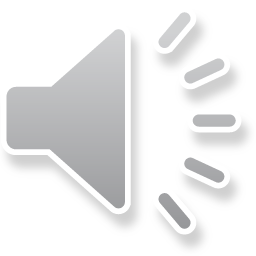 Co říká o Šabatu Bible?
Ex 20,8-11: Pamatuj na den odpočinku, že ti má být svatý. Šest dní budeš pracovat a dělat všechnu svou práci. Ale sedmý den je den odpočinutí Hospodina, tvého Boha. Nebudeš dělat žádnou práci ani ty ani tvůj syn a tvá dcera ani tvůj otrok a tvá otrokyně ani tvé dobytče ani tvůj host, který žije v tvých branách. V šesti dnech učinil Hospodin nebe i zemi, moře a všechno, co je v nich, a sedmého dne odpočinul. Proto požehnal Hospodin den odpočinku a oddělil jej jako svatý.
Ex 35,2-3: Šest dní se bude pracovat, ale sedmého dne budete mít slavnost odpočinutí, Hospodinův svatý den odpočinku; kdo by v ten den dělal nějakou práci, zemře. V den odpočinku nerozděláte oheň v žádném svém obydlí.
Dt 5,12-15: Dbej na den odpočinku, aby ti byl svatý, jak ti přikázal Hospodin, tvůj Bůh. Šest dní budeš pracovat a dělat všechnu svou práci. Ale sedmý den je den odpočinutí Hospodina, tvého Boha. Nebudeš dělat žádnou práci ani ty ani tvůj syn a tvá dcera ani tvůj otrok a tvá otrokyně ani tvůj býk a tvůj osel, žádné tvé dobytče ani tvůj host, který žije v tvých branách, aby odpočinul tvůj otrok a tvá otrokyně tak jako ty. Pamatuj, že jsi byl otrokem v egyptské zemi a že tě Hospodin, tvůj Bůh, odtud vyvedl pevnou rukou a vztaženou paží. Proto ti přikázal Hospodin, tvůj Bůh, dodržovat den odpočinku.
Shrnutí - Bible o Šabatu:
Šabat je vydělen jako „svatý“
Nesmí se konat žádná práce (melacha)
Povinnost jej zachovávat vyplývá z nároku Boha nad lidem Izraele, vzniknuvšího v okamžiku vyveden z Egypta
Povinnost se vztahuje na celou židovskou domácnost včetně služebných osob a zvířat
Zdůvodnění Šabatu v Ex: jde o imitatio Dei – tak jako Bůh odpočinul během stvoření stěta, odpočívá i člověk.
Zdůvodnění Šabatu v Dt: jde o sociální ustanovení – odpočinek od práce.  
Výsledek: Je jasné, na koho se příkaz Šabatu vztahuje a proč, je jasné, že se nemá pracovat. Co to ale znamená? Lze pracovat pro radost? Nesmí se zapalovat oheň, ale smí se rozsvítit žárovku? Nebo naopak se nesmí dělat vůbec nic, jen ležet v posteli?
Rabínské právo o Šabatu - Mišna
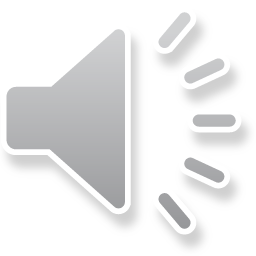 Mišna, traktát Chagiga 1:8: „Zákony Šabatu … jsou jako hory, visící na vlásku – v Písmu je o nich málo, zatímco zákonů je mnoho.“ (הִלְכוֹת שַׁבָּת, הֲרֵי הֵם כַּהֲרָרִים הַתְּלוּיִין בְּשַׂעֲרָה, שֶׁהֵן מִקְרָא מֻעָט וַהֲלָכוֹת מְרֻבּוֹת)
Jeden z 63 traktátů Mišny se jmenuje Šabat a obsahuje celou řadu velmi specifických zákonů („Krejčí nesmí jít ven [v pátek] před setměním s jehlou, aby nezapomněl…“). V 7. kapitole pak Mišna vyjmenovává 39 základních prací (činností), které jsou o Šabatu zakázány (avot mlachot): „Setí, orání, sklízení, svazování snopů, mlácení obilí, oddělování plev, … hnětení těsta, pečení, … obarvování, splétání dvou provázků, rozplétání dvou provázků, svazování, rozvazování, ušití dvou stehů, … porážení zvířete, … nasolení masa, vydělávání jeho kůže, oddělování srsti, … napsání dvou písmen, vymazání dvou písmen, … stavění, boření, uhašení, zapálení, udeření kladivem,  přenášení z jednoho prostoru do jiného.“
Rabínské právo o Šabatu - Talmud
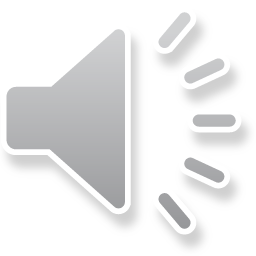 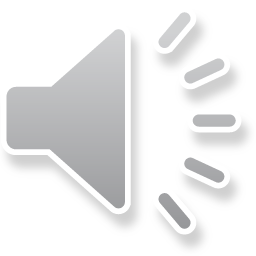 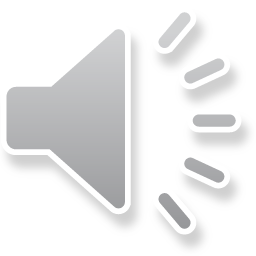 Babylónský talmud rozebírá ustanovení Mišny (mimo jiné!). Ve stejnojmenném traktátu Šabat (49b) se píše:
Třicet devět kategorií prací, zakázaných o Šabatu – čemu to odpovídá? Rabi Chanina bar Chama řekl: „Odpovídají pracem na Stánku setkávání [přenosná svatyně, se kterou putoval Izrael pouští].“ Rabi Jonatan syn rabiho Elazara … řekl: „Odpovídají [počtu] výskytů různých tvarů slova práce (mlacha) v Tóře, jichž je 39.“
Aktualizace a flexibilita halachy
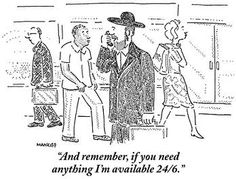 Mišna tedy předkládá principy, Talmud ustaluje jejich počet. Následné rabínské právo určuje, zda určitá činnost spadá do jedné z 39 kategorií nebo ne. Tak elektřina je typem ohně a není ji možno zapínat a vypínat.
„Košer“ udělátka pro Šabat
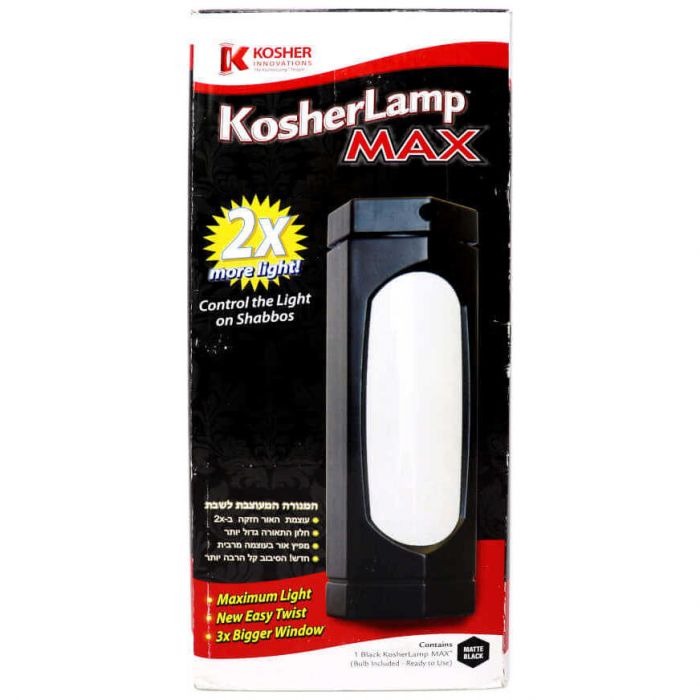 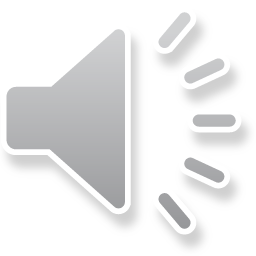 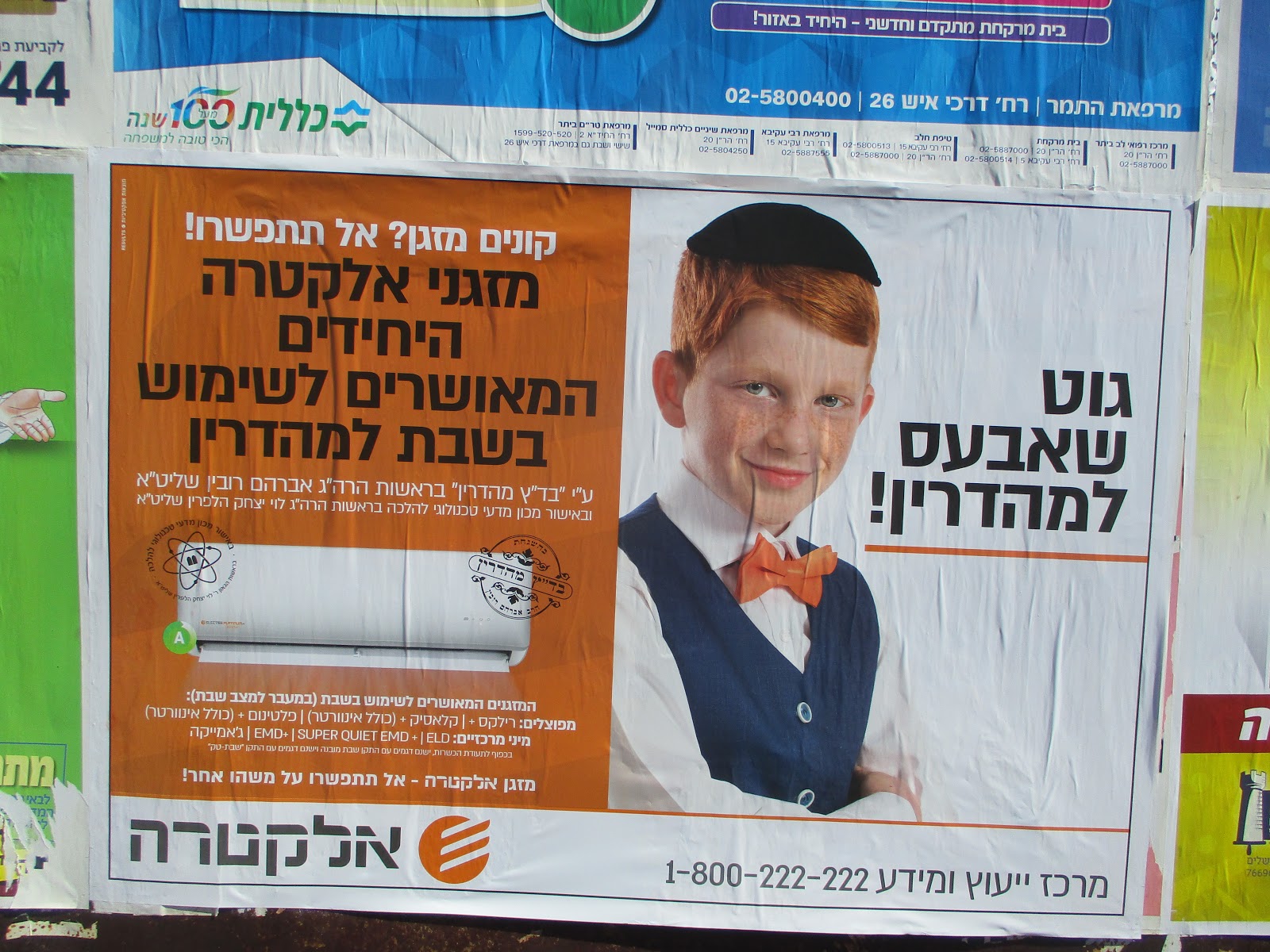 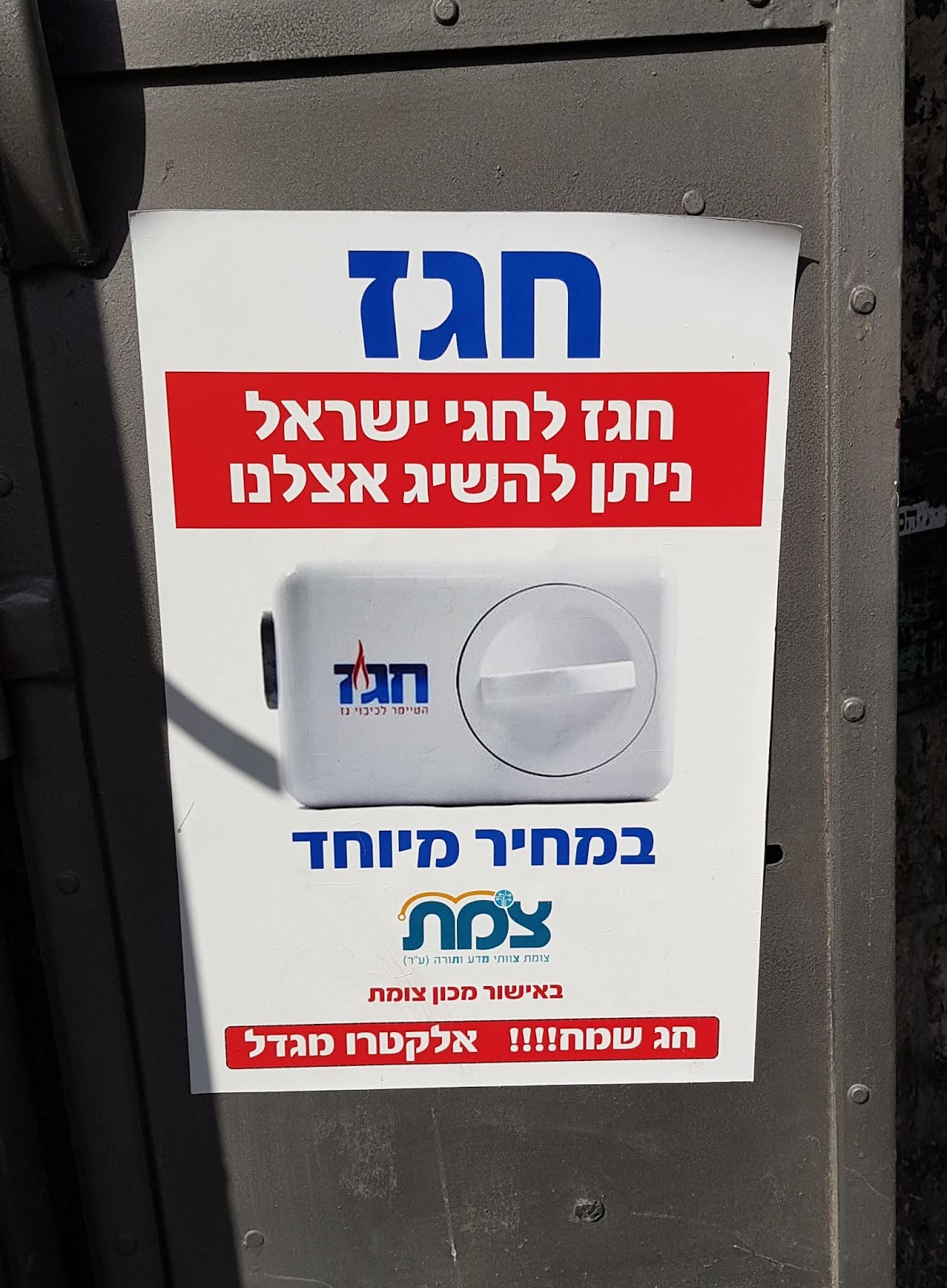 Halacha psuka – praktická halacha
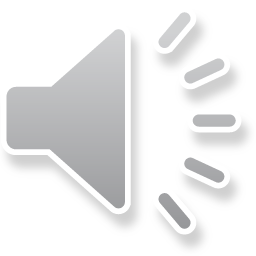 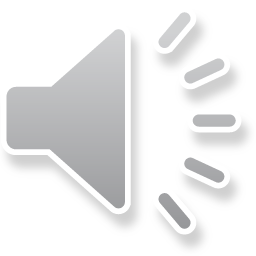 Teoretická rovina – studium pramenů a existujícího práva
Praktická rovina – odvozování nových pravidel a řešení případů
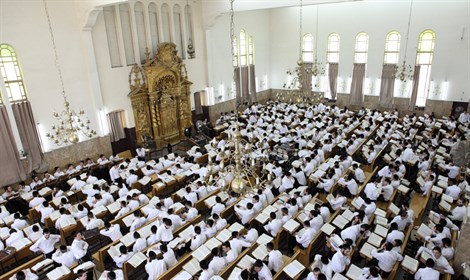 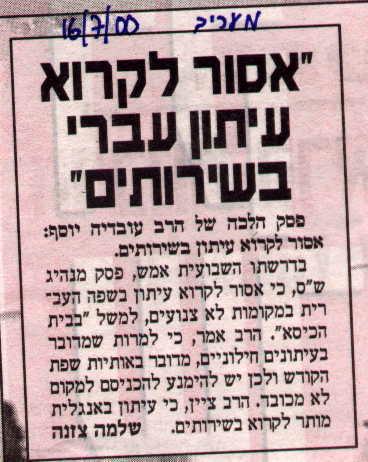 Žánry halachické literatury (výběr)
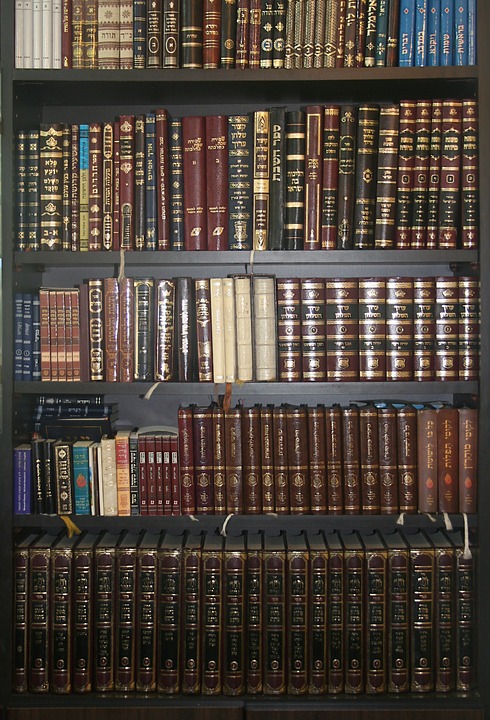 Kodex: stanovuje jednotlivé halachot bez vysvětlení („takto to je“): Mišna, Maimonides: Mišne Tora; Josef Karo: Šulchan aruch.
Kompendium: předkládá výtah z debat Talmudu a následující literatury, systematizuje je, postupně dochází k výslednému zákonu („je to takto, protože…“)
Chidušim (sg. chiduš): dílčí, často komplikovaný analytický rozbor specifického problému.
Šeelot u-tšuvot – responsa: Rabín formuluje řešení otázky (zaslané nebo imaginární) formou listu, který následně cirkuluje.
Hagaha (pl. hagahot) – textověkritická poznámka, často řešící otázku správného textu a jeho variant.
Ortopraxe jako základní habitus rabínského judaismu
Halacha reguluje snad všechny myslitelné aspekty lidského života:
Každodenní chování (Šulchan aruch o ranním vstávání: „Člověk si má nejprve obout pravou botu, nezavázat si ji. Pak obuje levou botu, tu si zaváže a vrátí se k pravé, aby si ji zavázal.“ Moše Isserles komentuje: „V případě našich bot, které se nezavazují, si také obuje pravou jako první.“)
Jídelní zásady (kašrut), liturgii, slavení svátků, uzavírání sňatků, rozvody, obchodní právo – uzavírání smluv, fungování soudů…